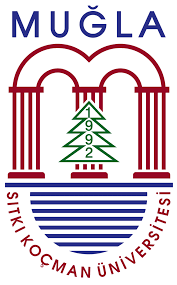 Muğla Sıtkı Koçman ÜniversitesiFethiye Ali Sıtkı Mefharet Koçman Meslek Yüksekokulu
MESLEK STAJI
Meslek Stajını Kamuda ve Özel Sektörde (yüz yüze) Yapmayı Planlayan Tüm Bölüm Öğrencileri
*Dilekçe
*Staj Başvuru  Formu
*Sosyal Güvenlik Dilekçesi
04 HAZİRAN 2021 tarihine kadar stajdan sorumlu öğretim elamanının  mail  adresine ulaştırmaları gerekmektedir.
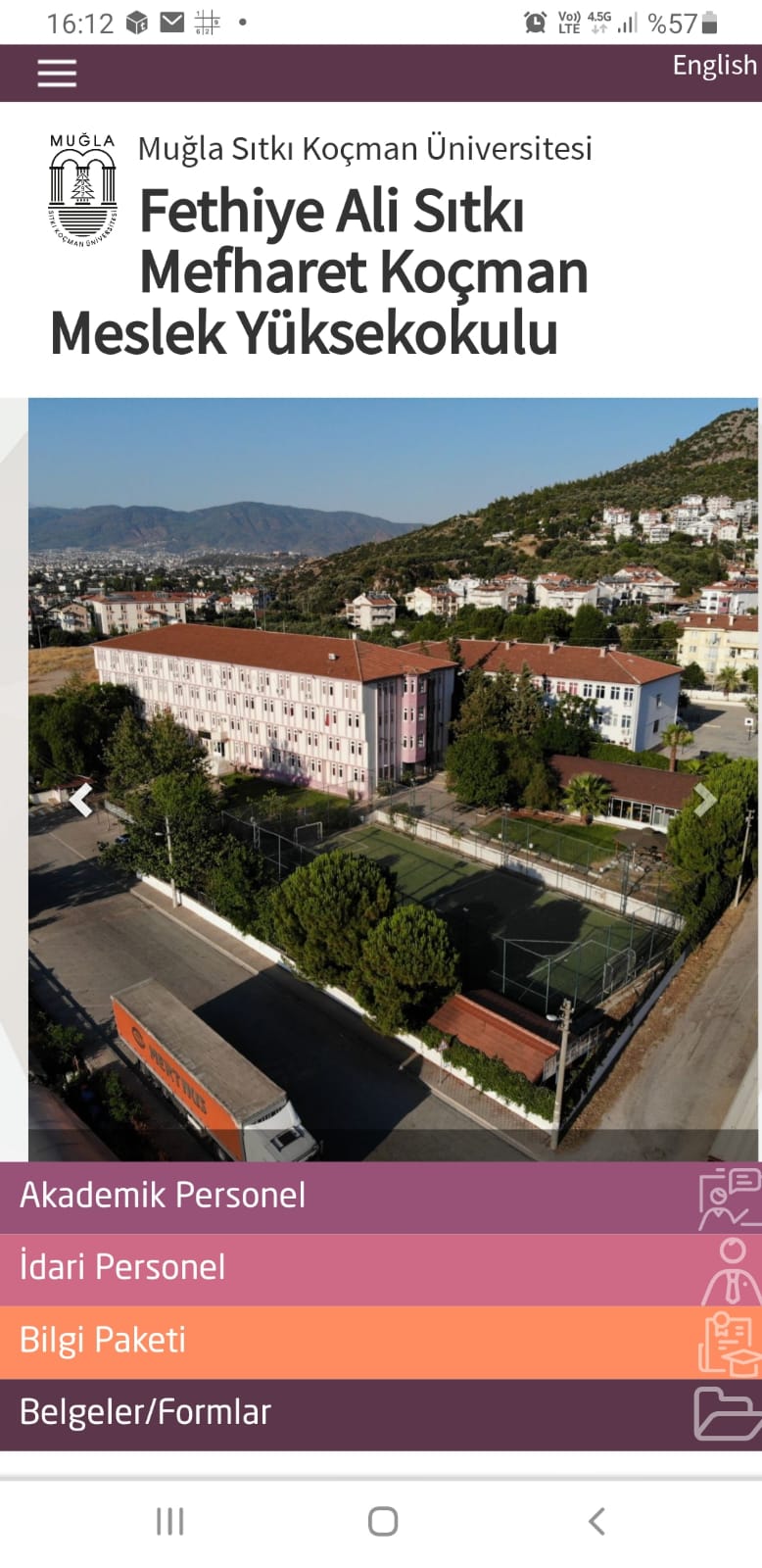 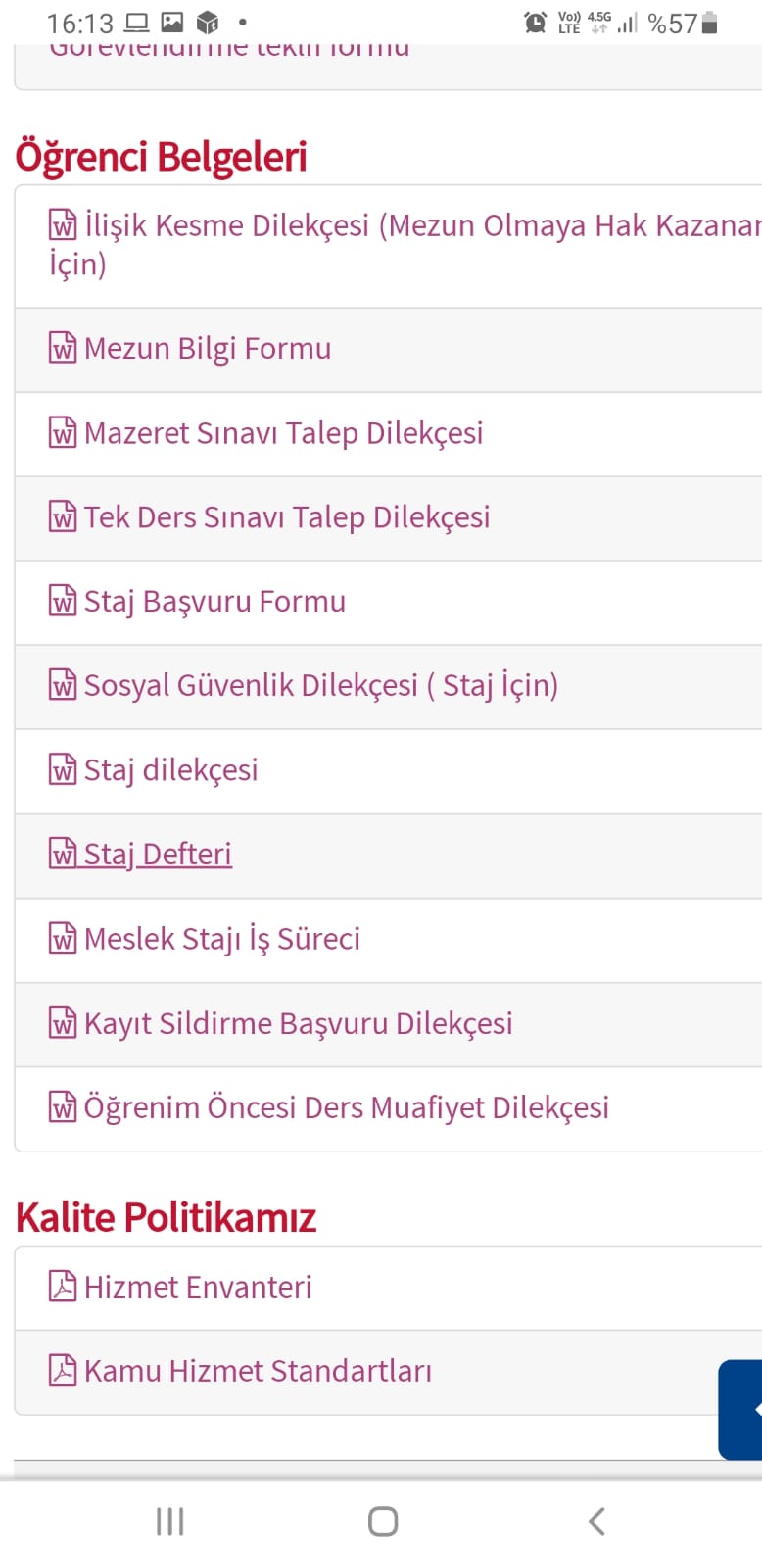 ÖRNEKTİR
ÖRNEKTİR
ÖRNEKTİR
ÖRNEKTİR
…………………………MESLEK YÜKSEKOKULU
STAJ VE EĞİTİM UYGULAMA KURULU
STAJ DEĞERLENDİRME SONUCU
ÖRNEKTİR
Meslek Yüksekokulu
Okul-Sanayi Koordinatörü
(Denetçi Öğretim Elemanı Tarafından Doldurulacaktır)
(*) Değerlendirme Kısmını; çok iyi (A) , iyi (B) , Orta (C) , Zayıf (D) , Olumsuz (E) şeklinde kodlayınız
ÖRNEKTİR
(Staj veren işyeri tarafından doldurulacaktır.)
Öğrencinin							İşyerinin
Adı-Soyadı			:				Adı		:
Numarası			:		Adresi	:
Staj Dalı			:				Tel No	:
Staj Süresi			:				E-Posta	:
Staj Başlama Tarihi	:				Faks No	:
Staj Bitim Tarihi		:				
İş yeri staj koordinatörü				Eğitici personel
Adı-Soyadı			:				Adı-Soyadı	:
		:
Sayın İşyeri Yetkilisi,
İşyerinizde staj ve endüstriye dayalı öğretim programı kapsamında süresini tamamlayan öğrencinin bilgi, beceri ve stajdan yararlanma derecesini ve ilişkileri ile davranışlarının niteliklerini belirleyebilmek için aşağıdaki tabloyu özenle doldurunuz.
Değerlendirme Tablosu   İş yeri staj koordinatörü	:
	Adı Soyadı		KAŞE	:
	İmza
ÖRNEKTİR
Fotoğraf
STAJ PROGRAMI
TRAINING PROGRAM
Defter No	:......................................
Diary Book No	

Öğrenci’nin
Student’s
Soyadı, Adı			:	.............................................................................
Surname, Name			
Numarası			:	.............................................................................
Number		
Öğrenim Yılı			:	.............................................................................
Training Year			
                                      Yapılan Pratik
                                                    Accomplishments
ÖRNEKTİR
HAFTALIK İŞ DÖKÜMÜ
Weekly Work Accomplishments
   …/…/20… tarihinden…/…/20… tarihine kadar bir haftalık çalışma 
    (From …/…/20… to …/…/20… Weekly Service)
ÖRNEKTİR
Öğrencinin imzası				:
			
Çalıştığı İşyeri ve Kısım			:.
Work Place				
Kontrol Edenin ünvanı, Soyadı                 : ........................................................................................
Name of Controlling Superior	
İmzası					          : ........................................................................................
Signature
ÖRNEKTİR
MUĞLA SITKI KOÇMAN ÜNİVERSİTESİ
FETHİYE ALİ SITKI MEFHARET KOÇMAN MESLEK YÜKSEKOKULU
SATAJYER ÖĞRENCİ DEVAM TAKİP ÇİZELGESİ
Yukarıda kimliği yazılı öğrenci ………/…../20…. İle  ………/……./20….  tarihleri arasında toplam………………….İşgünü staj çalışmasını yapmıştır
                                                                                                                                                           İŞ YERİ AMİRİ
											                                                                                                     (imza-Mühür)
ÖRNEKTİR
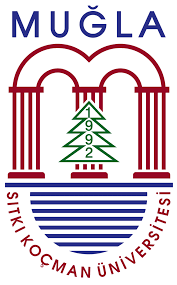 Turizm ve Seyahat HizmetleriProgramı
TSH 1012 Meslek Stajı (40 iş günü)

28 Haziran 2021- 12Ağustos 2021

*1 EYLÜL 2021 tarihine kadar Staj Dosyası teslim edilmesi gerekmektedir.
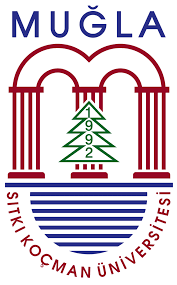 Turizm Otel İşletmeciliği Programı
TOİ 1022 Meslek Stajı (40 iş günü)

28 Haziran 2021-12Ağustos 2021

1 Eylül 2021 tarihine kadar Staj Dosyası teslim edilmesi gerekmektedir.
Bitkisel ve Hayvansal Üretim Bölümü Organik Tarım-Seracılık Prog.
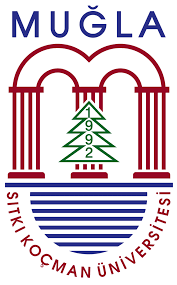 * İlk defa Meslek Stajı Yapacak Öğrenciler için (Staj 1 +Staj 2) (60 iş günü) :
28 Haziran 2021-24 Eylül 2021 (Kamu ,Tüzel )
28- Haziran 2021-11 Eylül 2021  (Özel Sektör)
*Staj 1 veya Staj 2 yapmayan öğrenciler için,
 (30 iş günü) :
28 Haziran 2021-13Ağustos 2021 (Kamu ,Tüzel )
28 Haziran 2021- 07 Ağustos 2021 (özel sektör)
*30 EYLÜL 2021 tarihine kadar Staj Dosyası teslim edilmesi gerekmektedir.
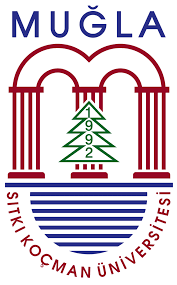 Peyzaj ve Süs Bitkileri Bölümü
*İlk defa Meslek Stajı Yapacak Öğrenciler için 
(Staj 1 +Staj 2) (60 iş günü) :
28 Haziran 2021-24 Eylül 2021 (Kamu ,Tüzel )
28- Haziran 2021-11 Eylül 2021  (Özel Sektör)
*Staj 1 veya Staj 2 yapmayan öğrenciler için,
 (30 iş günü) :
28 Haziran 2021-13Ağustos 2021 (Kamu ,Tüzel )
28 Haziran 2021- 07 Ağustos 2021 (özel sektör)

*30 EYLÜL 2021 tarihine kadar Staj Dosyası teslim edilmesi gerekmektedir.
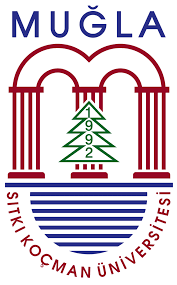 Muhasebe ve Vergi Uygulamaları Bölümü
MUH 1497/1498 Meslek Stajı (40 iş günü)
28 Haziran 2021-27Ağustos 2021(Kamu)
28 Haziran 2021-19 Ağustos 2021(Özel)

10 Eylül 2021 tarihine kadar Staj Dosyası teslim edilmesi gerekmektedir
Çevre Koruma Teknolojileri Bölümü
ÇEK 1497/1498 Meslek Stajı (40 iş günü)
28 Haziran 2021-27Ağustos 2021(Kamu)
28 Haziran 2021-19 Ağustos 2021(Özel)

10 EylüL 2021 tarihine kadar Staj Dosyası teslim edilmesi gerekmektedir.
MESLEK STAJ ÖDEV
Staj ödevleri bölüm staj komisyonları tarafından belirlenecek ve DYS üzerinden bildirilecektir. 
Belirlenen tarihler arasında DYS üzerinden teslim edilen ödevler bölüm staj komisyonlarınca değerlendirilip OBS üzerinden ilan edilecektir.